ESCUELA NORMAL DE EDUCACION PREESCOLAR
LICENCIATURA EN EDUCACION PREESCOLAR
CICLO ESCOLAR 2021-2022
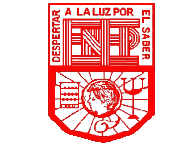 OPTATIVA FILOSOFÍA DE LA EDUCACIÓN
Ley General de Educación
MAESTRO: ROBERTO ACOSTA ROBLES
ALUMNA: CAMILA MONTSERRAT MONCADA SANCHEZ
GRADO: 2 SECCION: C
N.L: 14
FECHA: 27/05/2022
Ley General De Educación
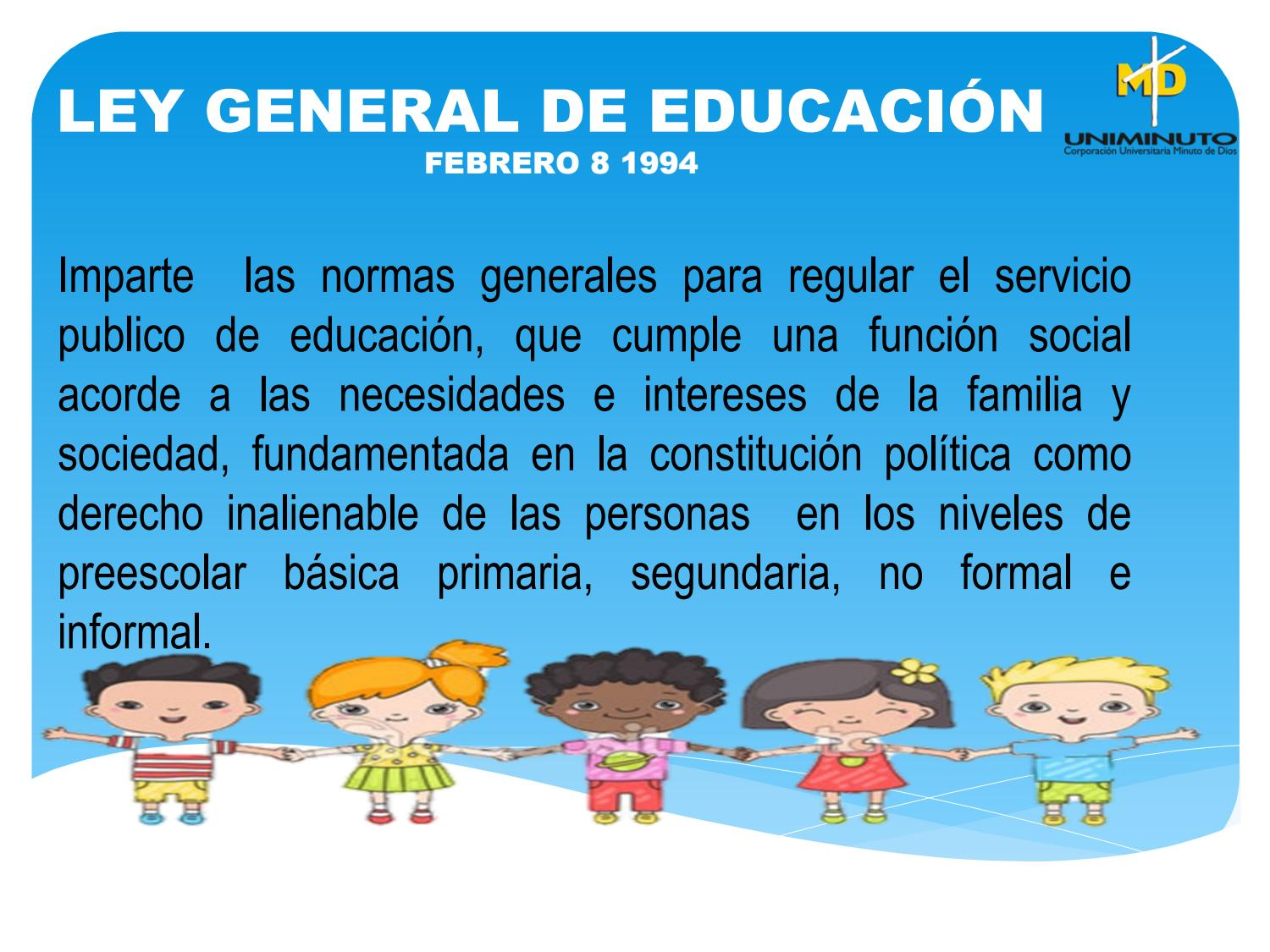 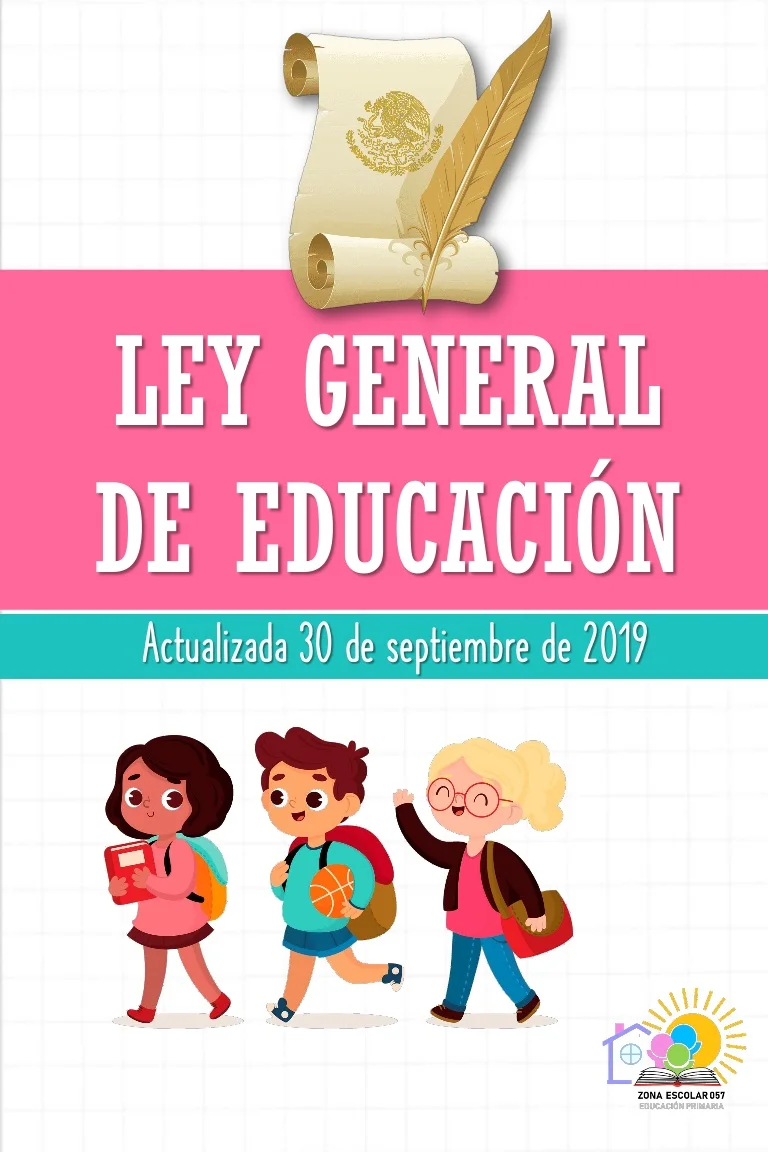 ¿Cuál es el fin de la educación según la Ley General de Educación?

La educación es medio fundamental para adquirir, transmitir y acrecentar la cultura; es proceso permanente que contribuye al desarrollo del individuo y a la transformación de la sociedad, y es factor determinante para la adquisición de conocimientos y para formar a mujeres y a hombres